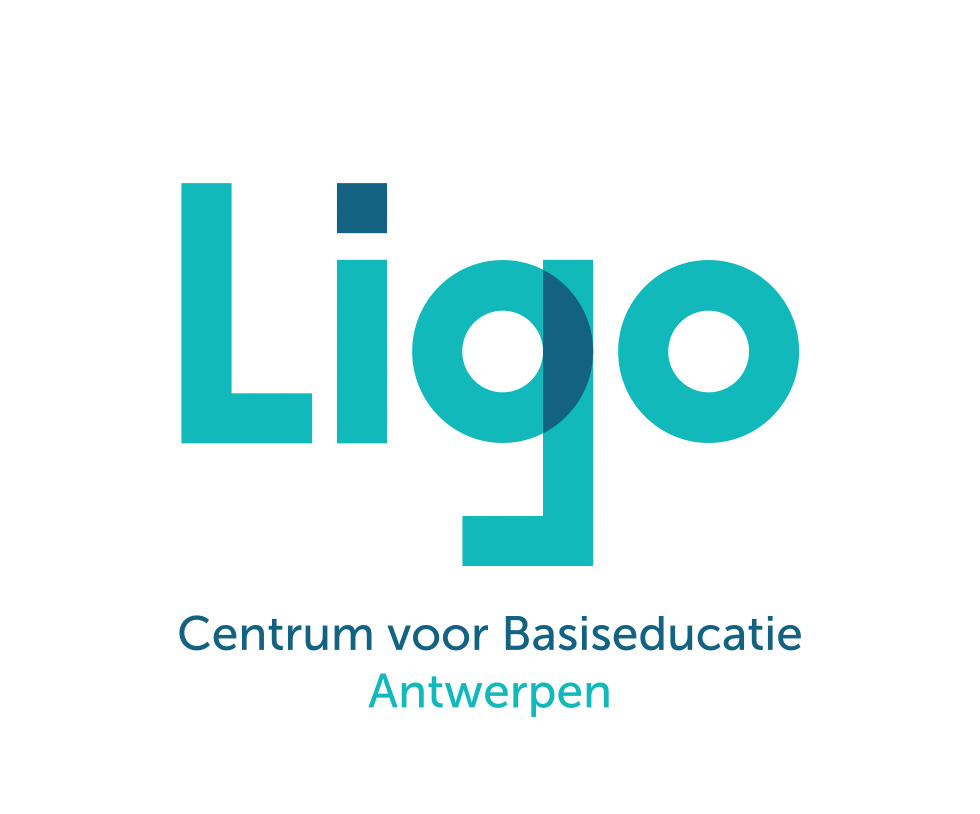 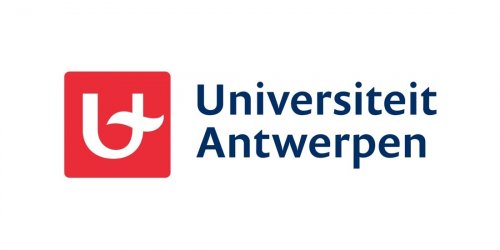 Het Middelnederlanse verhaal Floris en Blancefloer op A2-niveau
Anne Remy & Laura Somers
27/04/2022
Inhoud
Floris en Blancefloer
	- Het verhaal
	- Achtergrond en overlevering

Van Middelnederlands verhaal tot modern Nederlands op A2-niveau
	- Methode en testfase

Illustraties en proces

Resultaat
Floris en Blancefloer
Het verhaal
https://www.menti.com/2hqapkb7gq
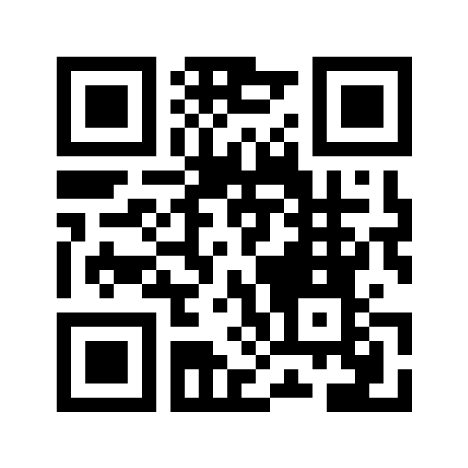 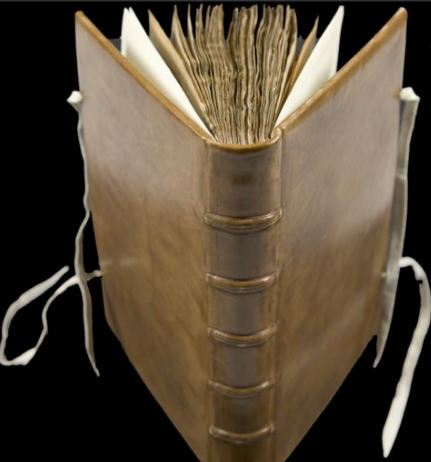 Achtergrond en overlevering
Oorsprong: 12e eeuw 
Bekend verhaal in geheel Europa
Twee Middelnederlandse versies bewaard
Floris ende Blancefloer, Diederic van Assenede, 2e helft 13e eeuw
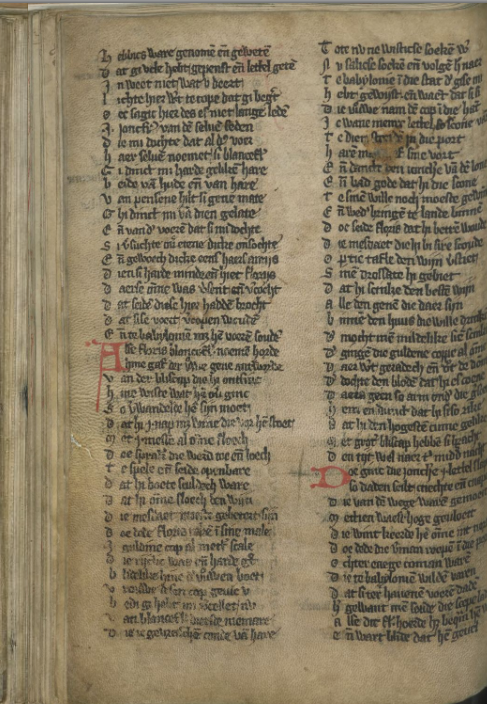 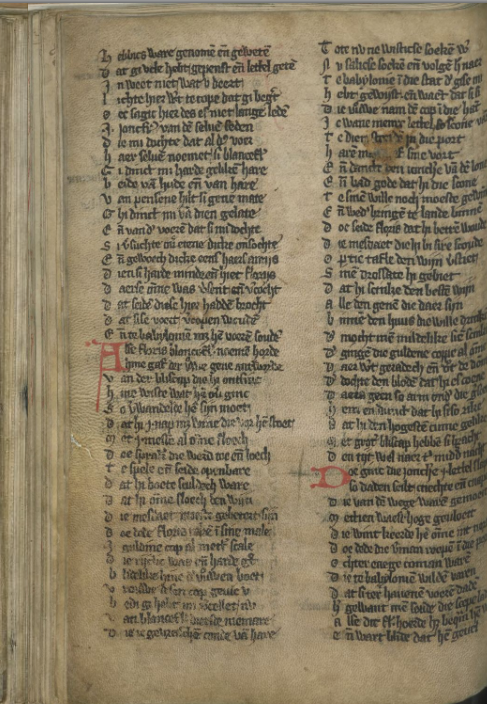 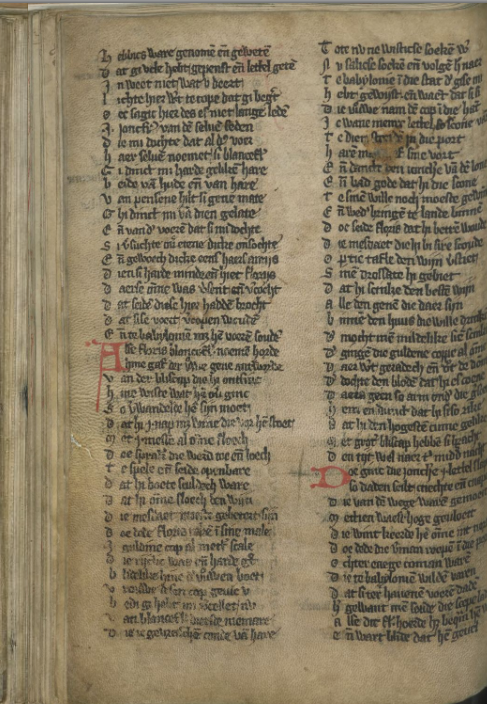 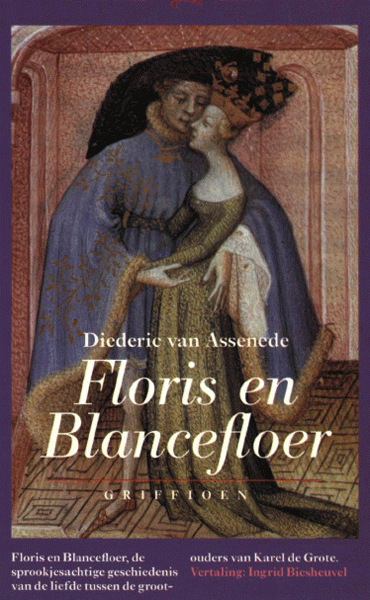 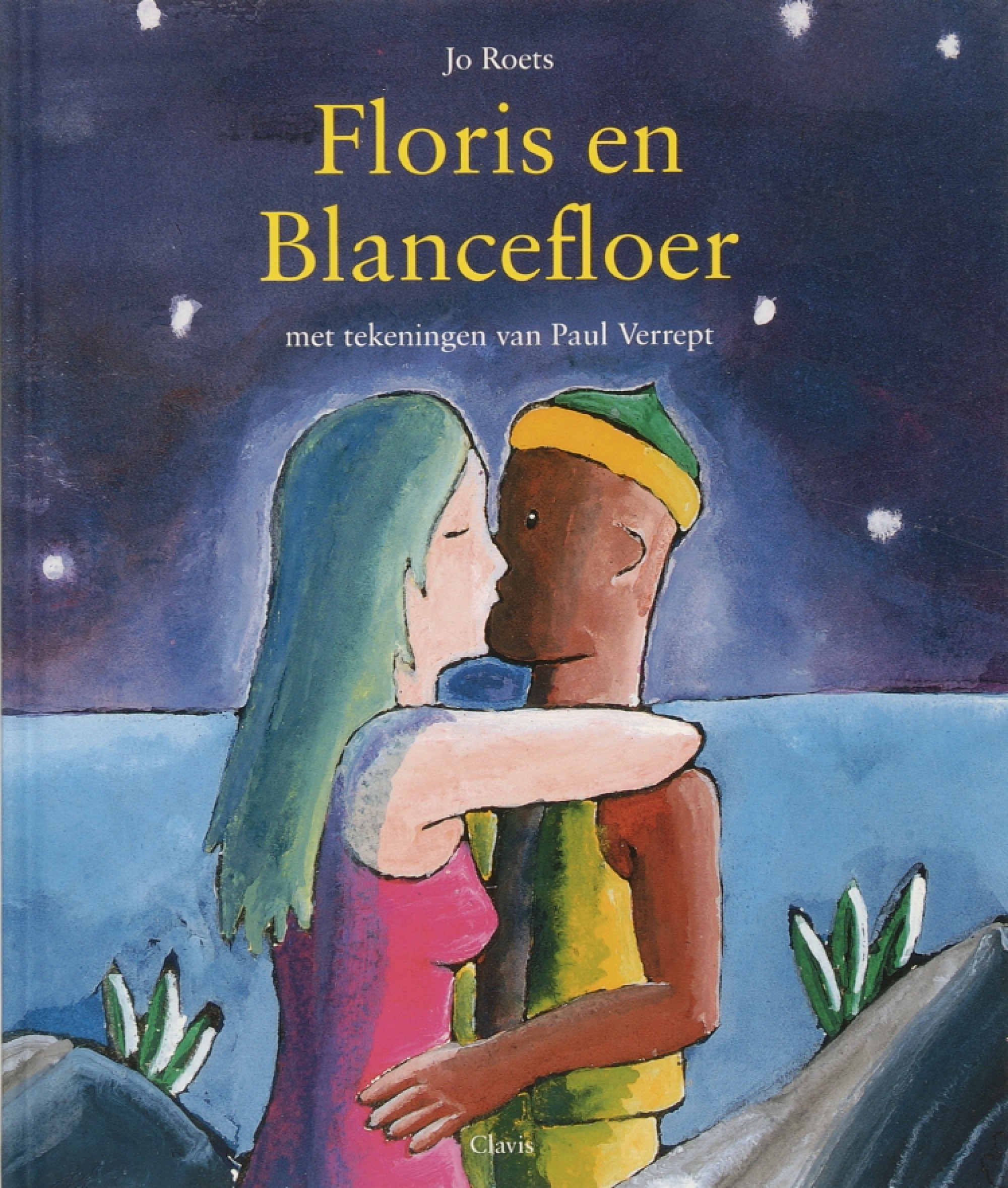 Van Middelnederlands tot modern Nederlands op A2-niveau
Richtlijnen
Inhoud en vertelperspectief
	- Concreet onderwerp 	(universeel thema: de liefde)
	- Vertellend en belevend ik-	perspectief

Zinsbouw 
	- Vaste woordvolgorde (SVO-		taal)
	- Enkelvoudige zinnen
	- Actieve zinnen
	- Tegenwoordige tijd
	- Max. 10 woorden
Woordenschat
	- Gangbare woordenschat 	(https://www.zoekeenvoudigewoorden.nl/index.php) 
	- Getallen in cijfers
	- Afkortingen voluit
	- Consequent zijn (bv. 	vervoegingen werkwoorden)
	- Nieuwe woorden duidelijk 	aangeven

Vorm-, tekst- en verhaalstructuur
	- Chronologisch, lineaire structuur
	- Alinea’s max. 10 zinnen
Ik hoor een jonge vrouw. 
Zij zegt: ‘Excuseer meneer, ik zie dat u niet kan eten.
U lijkt op een jonge vrouw met de naam Blancefloer.
Zij is hier een tijd terug geweest. 
Zij is verkocht en zij is naar de stad Babylon gebracht.’
Ik ben sprakeloos. 
Ik stoot mijn beker wijn om. 
‘Mevrouw, bedankt!
Nu weet ik waar Blancefloer is. 
Morgen vertrek ik naar Babylon!’
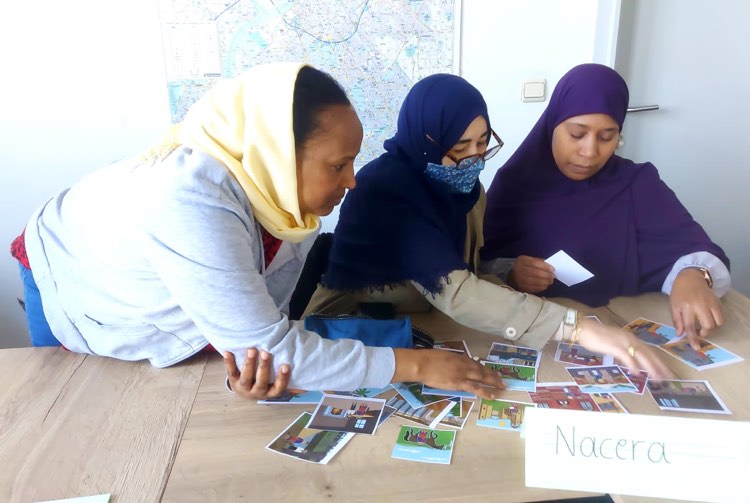 Methode en testfases
Vertaling ≠ hertaling

Verhaal op A2-niveau

Testronde 1

Redigeren tekst

Testronde 2

Redigeren tekst

Handleiding maken
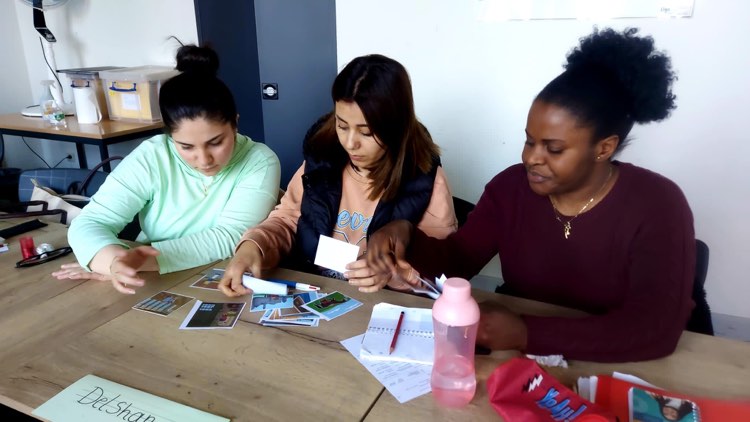 Illustraties en proces
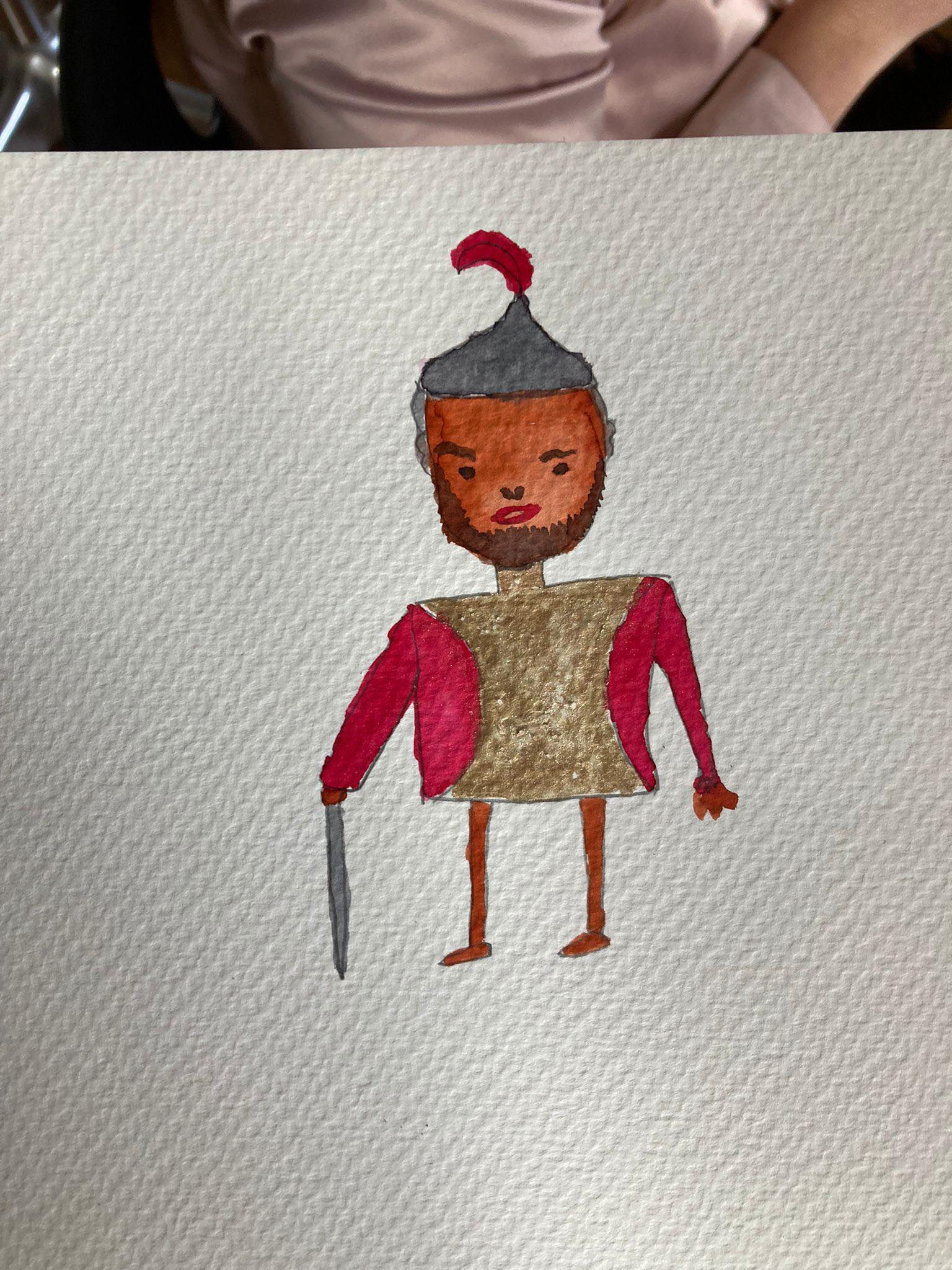 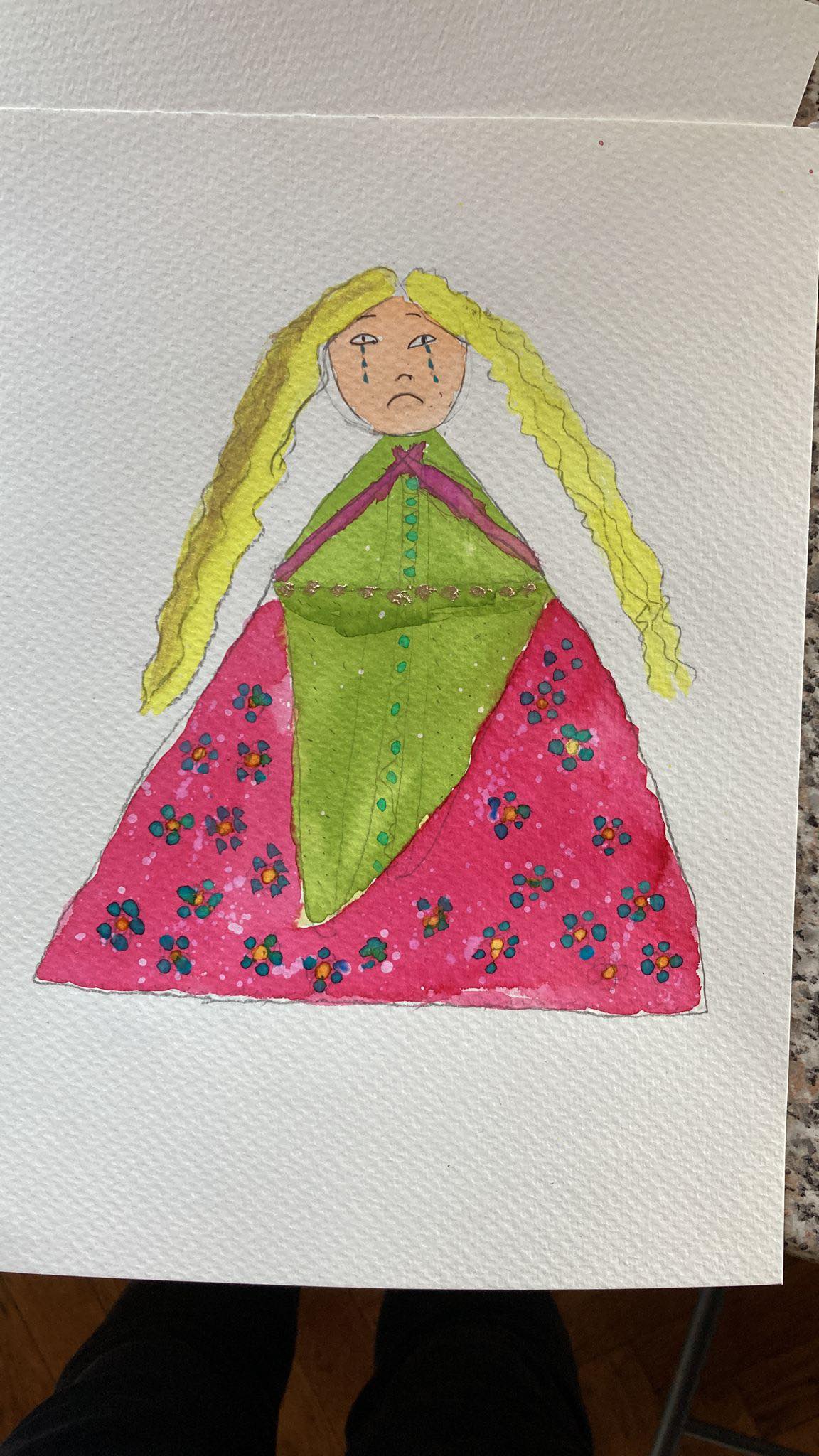 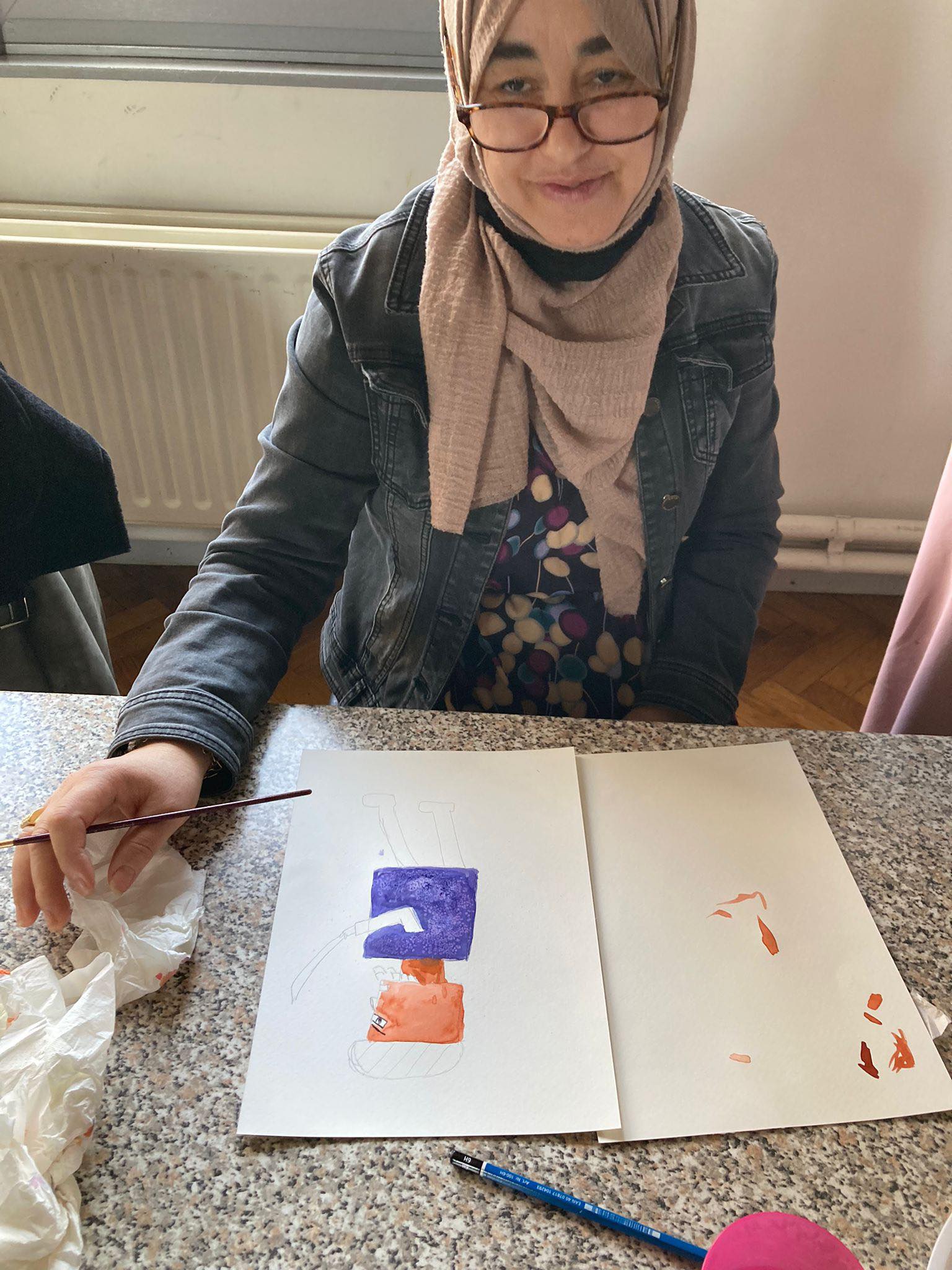 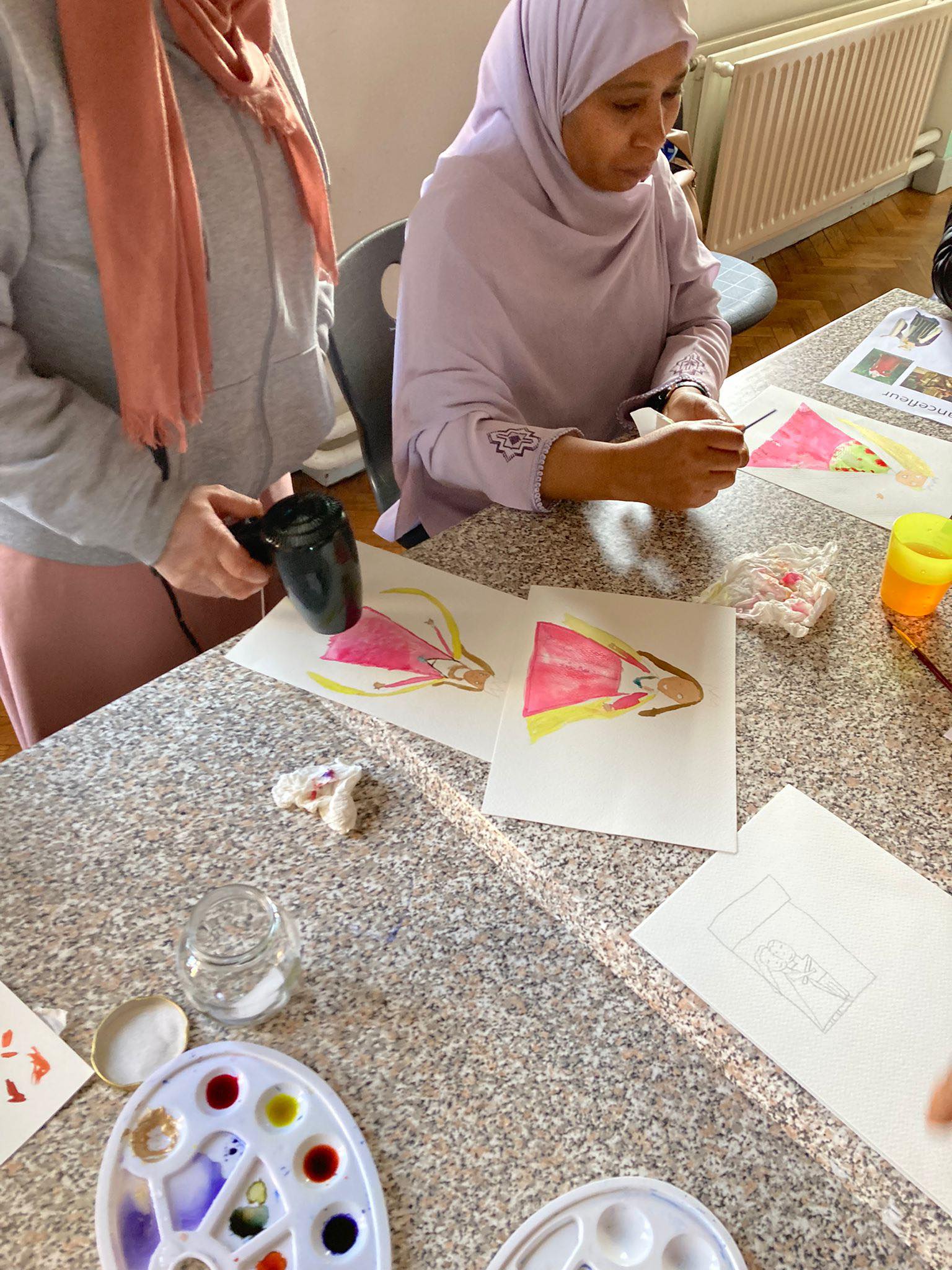 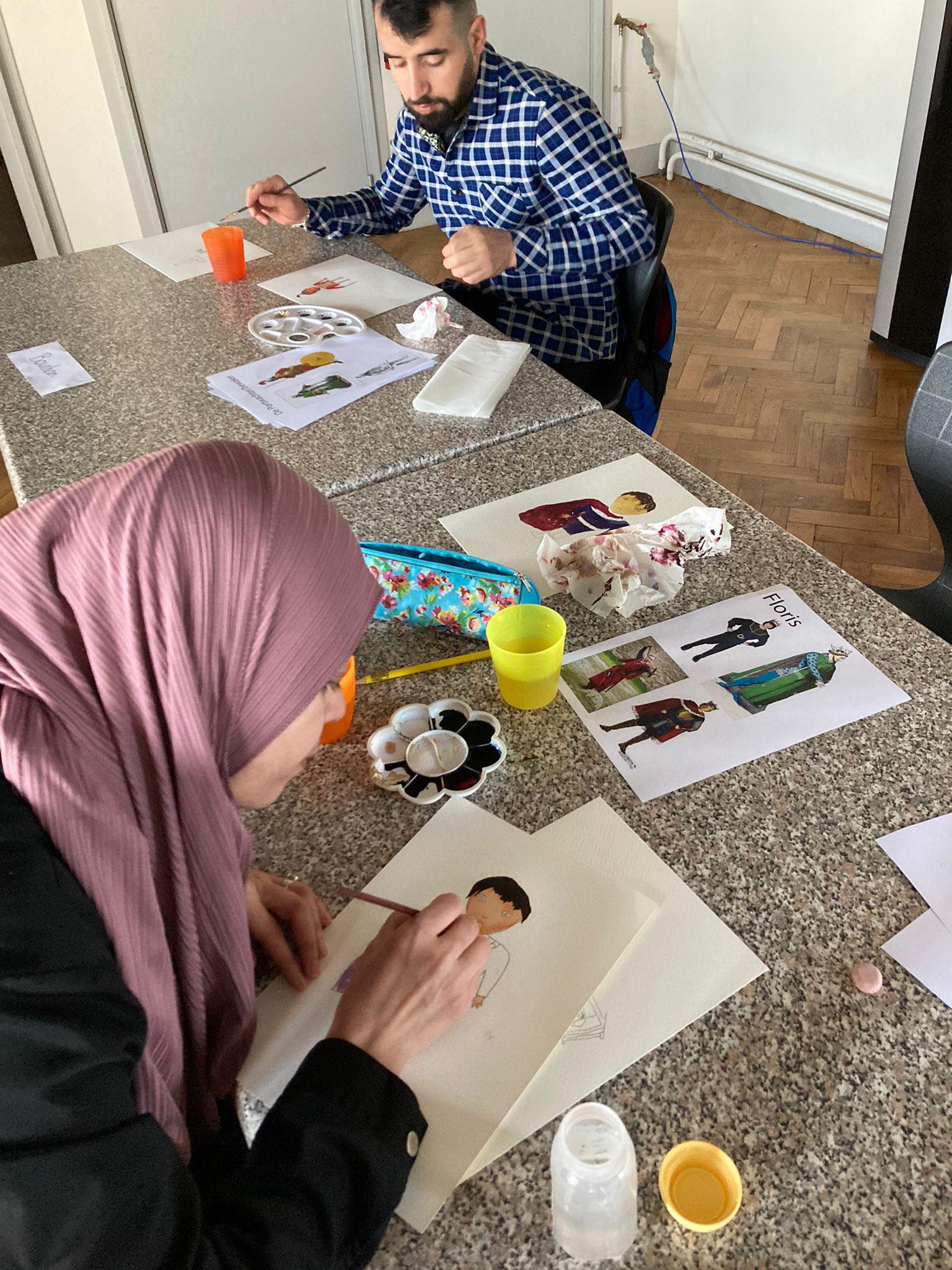 Resultaat
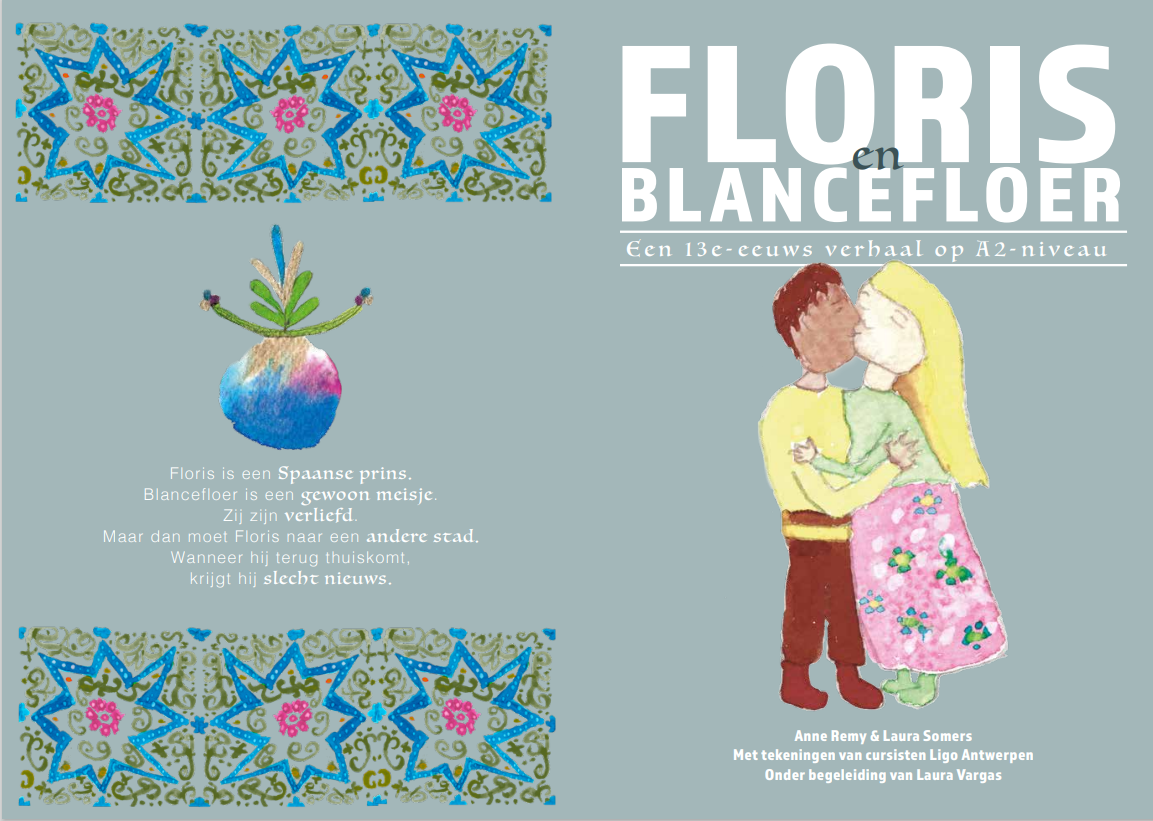 Check zeker ook het gelijkaardige project van Sofie Moors!
https://anyflip.com/rvsnf/gyqc/basic
Zijn er nog vragen?
Bronnen
Remy, A., & Somers, L. (2021-2022). Het Middelnederlandse verhaal ‘Floris en Blancefloer’ op A2-niveau [Masterproef]. Universiteit Antwerpen. 
Roets, J. (1999). Floris en Blancefloer. Clavis. 
Universiteit Leiden. (z.d.). 1 (f. 1-32): Roman van Ferguut. - 2 (f. 33-58): Diederik van Assenede, Floris ende Blancefloer. - 3 (f. 59-84): Der Historiën Bloeme. - 4 (f. 84-94): Esopet. - 5 (f. 95-103): Bediedenis der misse. - 6 (f. 106-146): Jan van Boendale, Dietsche doctrinale LTK 191. Leiden University Libraries. Geraadpleegd op 24 april 2022, van https://digitalcollections.universiteitleiden.nl/view/item/1598537?fbclid=IwAR0yFHjkWamsx9KwcC-ajzSXnsMg9hrxjRwYWO-mN7IaFZS8IEI-oS02na8#page/92/mode/2up 
Van Assenede, D. (2001). Floris en Blancefloer (ed. Ingrid Biesheuvel). Em. Querido's Uitgeverij.